Фонетика.
Aa [ei]    Bb [bi:]   Cc [si:]   Dd [di:]  Ee [i:] 

Ff [ef]    Gg [dзi:]  Hh [eitƒ]  Ii [ai]   Jj [dзei] 

Kk [kei]  Ll [el]    Mm [em]  Nn [en]  Oo [әu]  

Pp [pi:]  Qq [kju:]  Rr [a:]   Ss [es]  Tt [ti:] 

Uu [ju:] Vv [vi:]    Ww [dΛblju:]   Xx [eks] 

Yy [wai]  Zz [zed].
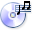 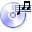 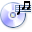 Звуки английского языка.
Гласные: [i], [i:], [e], [ә]=[з:], [ә:], [æ], [α:], [o], [o:], [Λ], [u], [u:], [ai], [ei], [ou]=[әu], [oi], [iә], [eә], [uә], [au].

Согласные: [p], [b], [m], [f], [v], [t],[d], [n], [s], [z], [θ], [ð],[ ], [з], [t ], [dз], [l], [r], [j], [q], [k], [ŋ], [h], [w].
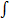 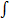 Правила чтения.
Четыре типа чтения ударных гласных.
Чтение некоторых сочетаний букв.
 В английском языке один и тот же звук имеет несколько способов буквенного выражения:
[i:]        ea (meat, sea); ee (see, tree); ei (receive, conceive); ie (chief, field);
[α:]       alm (calm, palm); alf (half, calf); ant (plant); ass (class, pass); ear  
            (heart);
[o:]       all (call, tall); au (autumn); aught (daughter); aw (saw, draw); 
            ought (brought); or (horse, door);
[u:]       oo (too, moon); ou (group, soup);
[ә:]=[з:] ear (earn, learn); er (her); ir (dirty, skirt)
[Λ]       ou (trouble); oo (blood);
[au]      ou (out, round); ow (down, now);
[әu]      oa (boat, road); ow (know, slow); oll, old (roll, cold);
[oi]       oi (boil, oil); oy (boy, toy);
[αi]       igh (right, sight); ing (sing); ild (child, mild); ind (blind, kind);
[ei]       ai (rain, plain); ay (day, way); ey (grey, they); eigh (eight);
[iә]       ere (here); ear (ear);
[eә]      are (care), ere (where);
[uә]      oor (poor); our (tour).
Чтение согласных букв.
c [s]     (перед e, y, i) icy, nice, pencil;
с [k]    (перед a, o, u, всеми согласными и в конце слова) cat, cup, black, 
            economic;
g [g]    (перед a, o, u, всеми согласными и в конце слова) game, green, big;
g [dз]   (перед e, y, i) generation, gin, gym.
Чтение сочетаний согласных бкув.
ch [t ]   chess, branch;
ck [k]   (после кратких гласных) black, luck;
sh [ ]     she, shine, brush;
tch [t  ]    (после кратких гласных) match, catch;
th [ð]   (в начале служебных слов, местоимений, между гласными) the, 
             this, there, weather;
th [θ]   (в начале знаменательных слов и в конце слова) theatre, thin, 
             myth;
qu [kw]  (перед гласными) quality, queen, question;
ph [f]   phone, phrase, photograph;
kn [n]  knife, knock;
ng [ŋ]  (в конце слова) long, king;
nk [ŋk] think, thank;
wh [w] (в начале слова перед гласными, кроме о) where, white;
wh [h]  (перед буквой о) who, whose;
wr [r]   (в начале слова перед гласными) write, wrinkle.
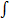 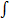 ЗАДАНИЯ С ВЫБОРОМ
ПРАВИЛЬНОГО ОТВЕТА.
назад
вперед
Отметьте  столбик слов, которые произносятся со                                               звуком [i:]              1                                2                            3
1 score (1 балл).
вперед
Отметьте номер столбика, в котором все слова                            произносятся со звуком [Λ]             1                                      2                                      3.
cap                                      soap                            run
town                                    buy                            some
tap                                      day                            under
bus
2 scores.
вперед
3 scores.
вперед
Отметьте номер слова, который произносится со звуком [з:]

            1. neck.                                        6. fruit.
          2. eat.                                           7. horse.
          3. side.                                         8. skirt.
          4. chair.                                       9. town. 
          5. small.                                      10. day.
4 scores.
вперед
Отметьте номер слова, который произносится со звуком [α:]

             1. blind                                         7. ago
            2. salt                                            8. black
            3. farmer                                      9. soap
            4. blouse                                      10. some
            5. floor                                         11. toy
            6. theatre                                     12. meat
5 scores.
вперед
6 score.
вперед
Отметьте номер строки, в котором сочетание th произносится как [ð].


      1. these, the, there, thus. 


      2. bathroom, thriller, throat, thirty, third.
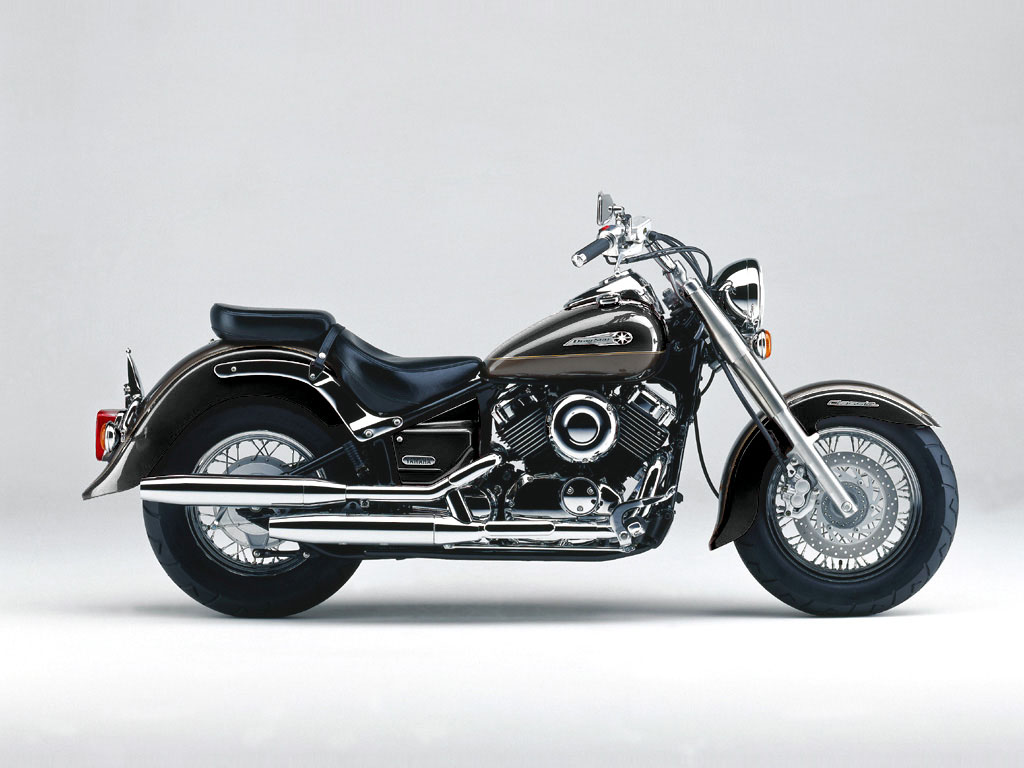 7 score.
вперед
Отметьте  номер столба, в котором все слова произносятся co звуком [ ].

                         1.                                          2.
                     russian                                pleasure
                   discussion                              change
                       shelf                                   butcher
                   expression                              shan’t
                       sheep                                  shape
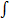 8 score.
вперед
Отметьте номер строки, где все слова произносятся co звуком [ t  ].

  

       1. orange, cabbage, chronic, Christ,schedule.

        2. branch, cheek, watch, children, choice.
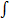 9 score.
Вперед
Отметьте номер слов, в котором слова произносится co звуком [з].
1. jump, engineer
2. 
creation, further
3. 
jam, few
4. 
usually, television
10 scores.
Вперед
11 scores.
вперед
Отметьте номер строки, в котором слова произносятся со звуком [j].


  1. may, tiny, money
  2. new, few, usually
 3. jacket, jumper, train.
12 scores.
вперед
13 scores.
вперед
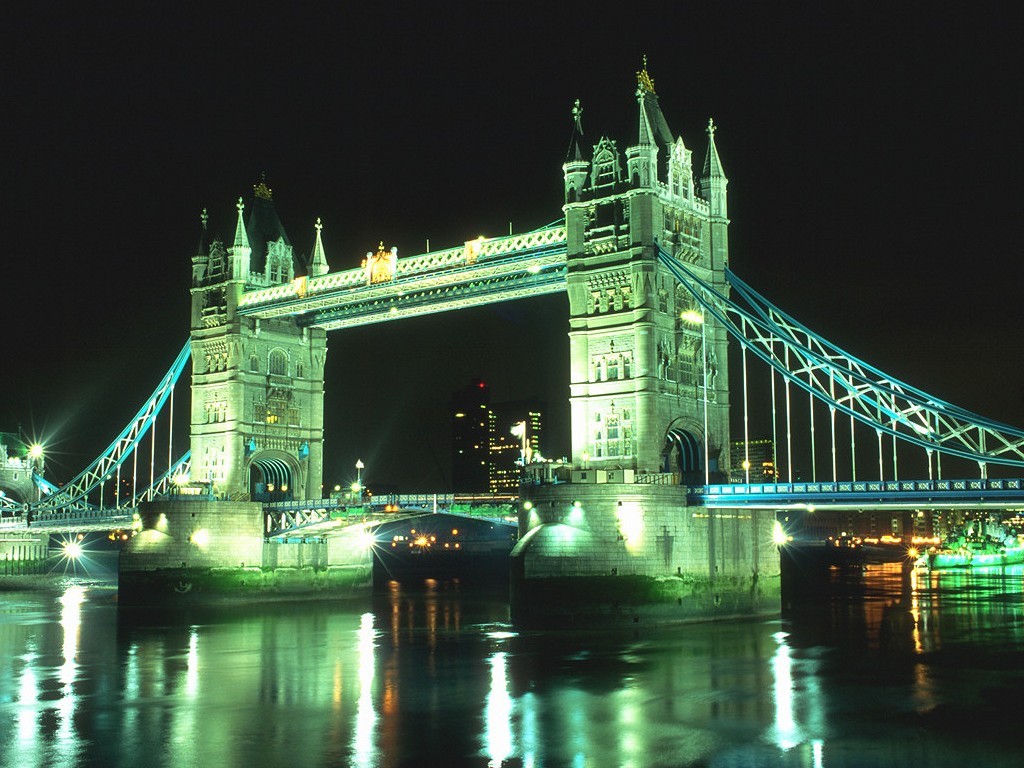 14 scores.
вперед
Finish!!!
Less than 5 scores.
Try again!
5-7 scores.
OK!
7-10 scores. 
Good!
10-15 scores. 
Very good!